My Experience In Troubleshooting BIZTALK360
Sivaramakrishnan Arumugam
Agenda
Recap
Category of Tickets
Interesting Tickets and case studies
Tips
Conclusion
Thankyou All..
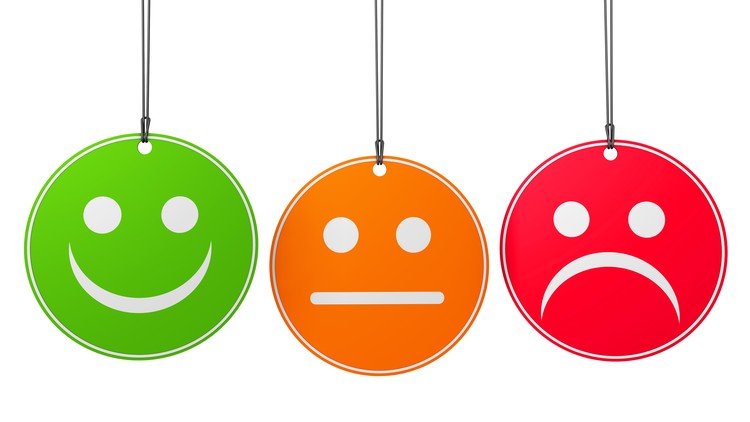